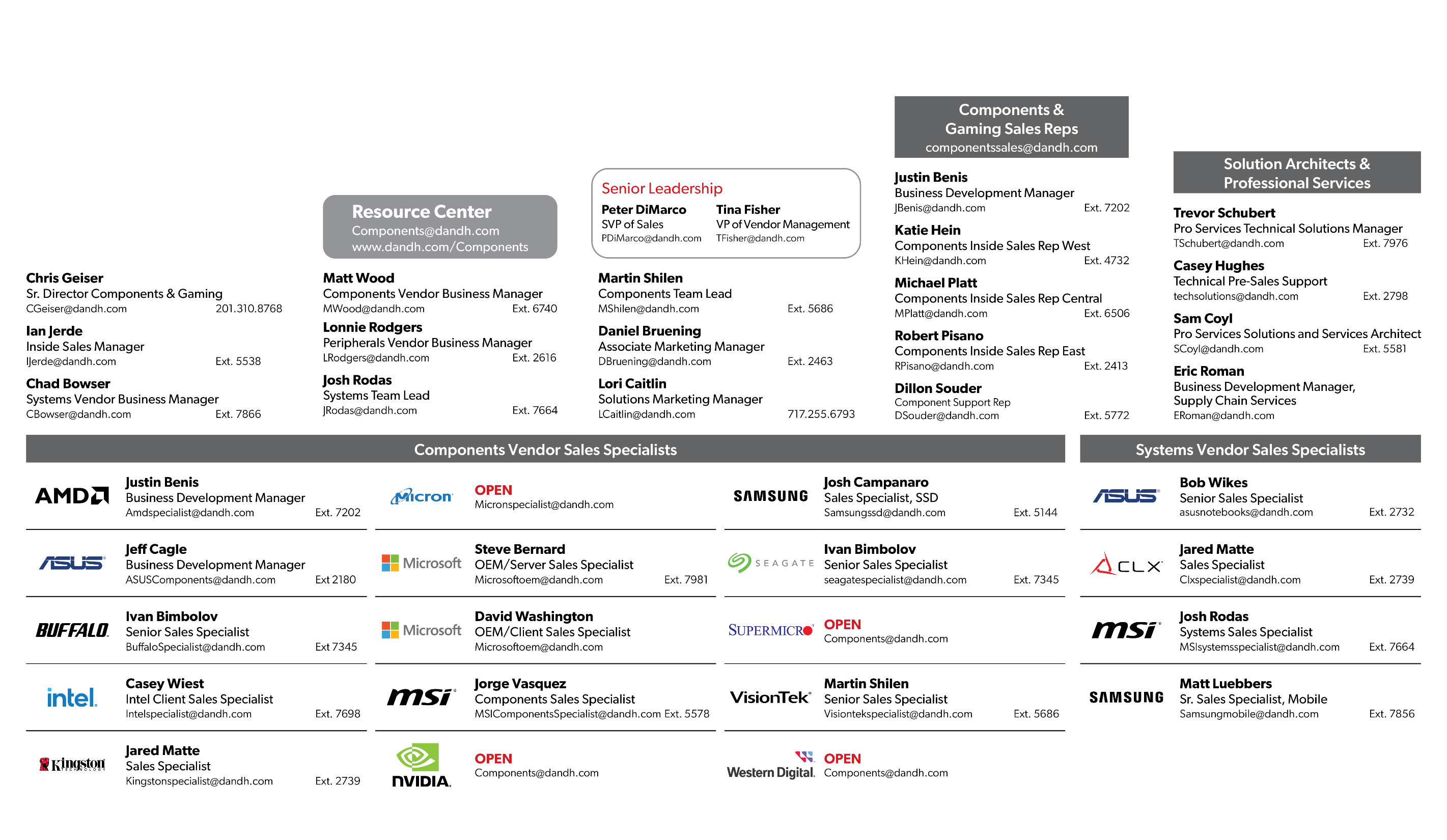 Components/Systems Team